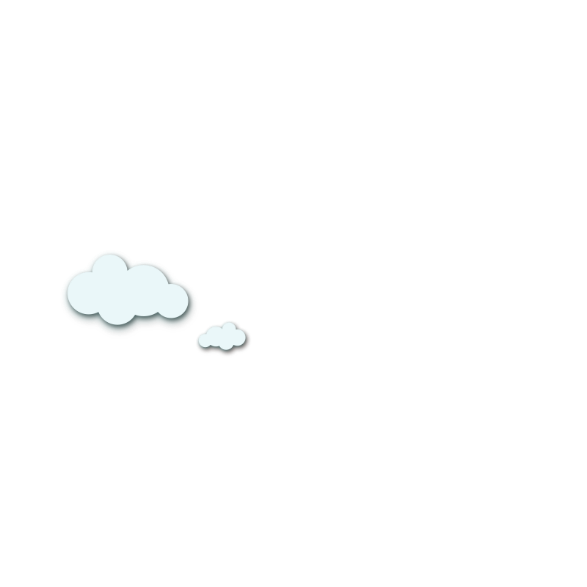 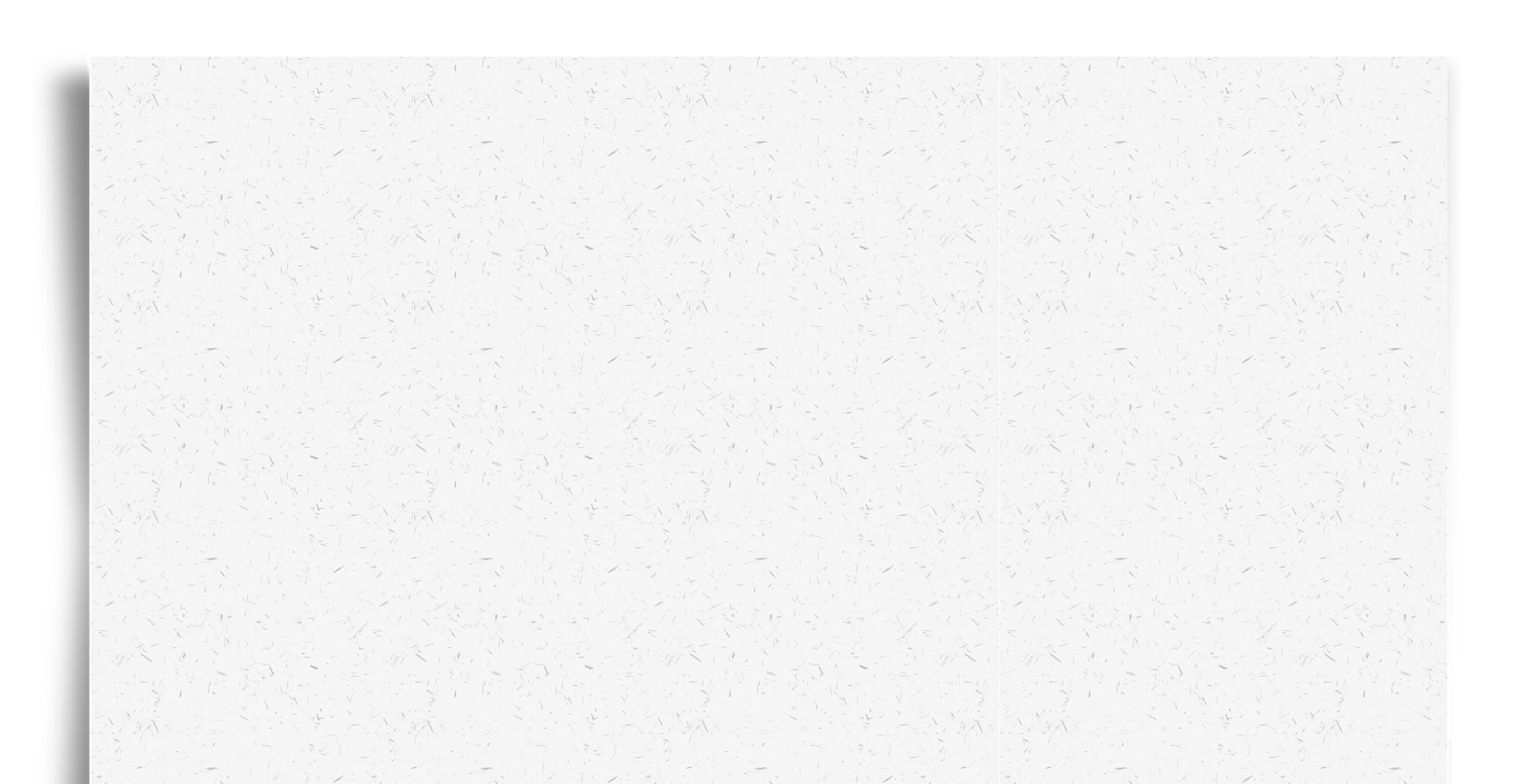 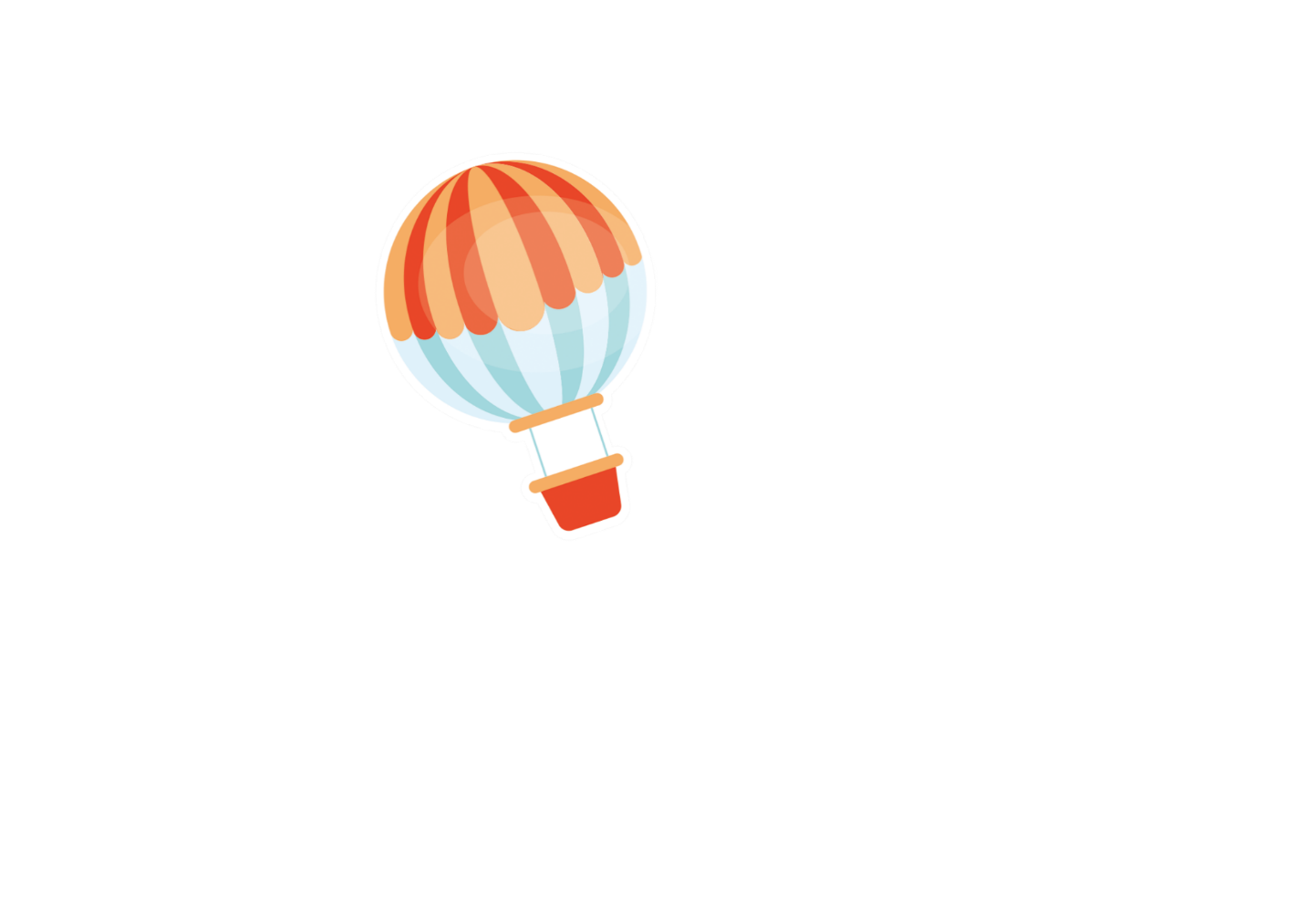 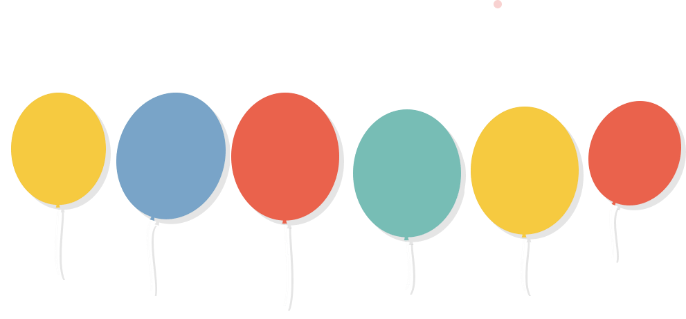 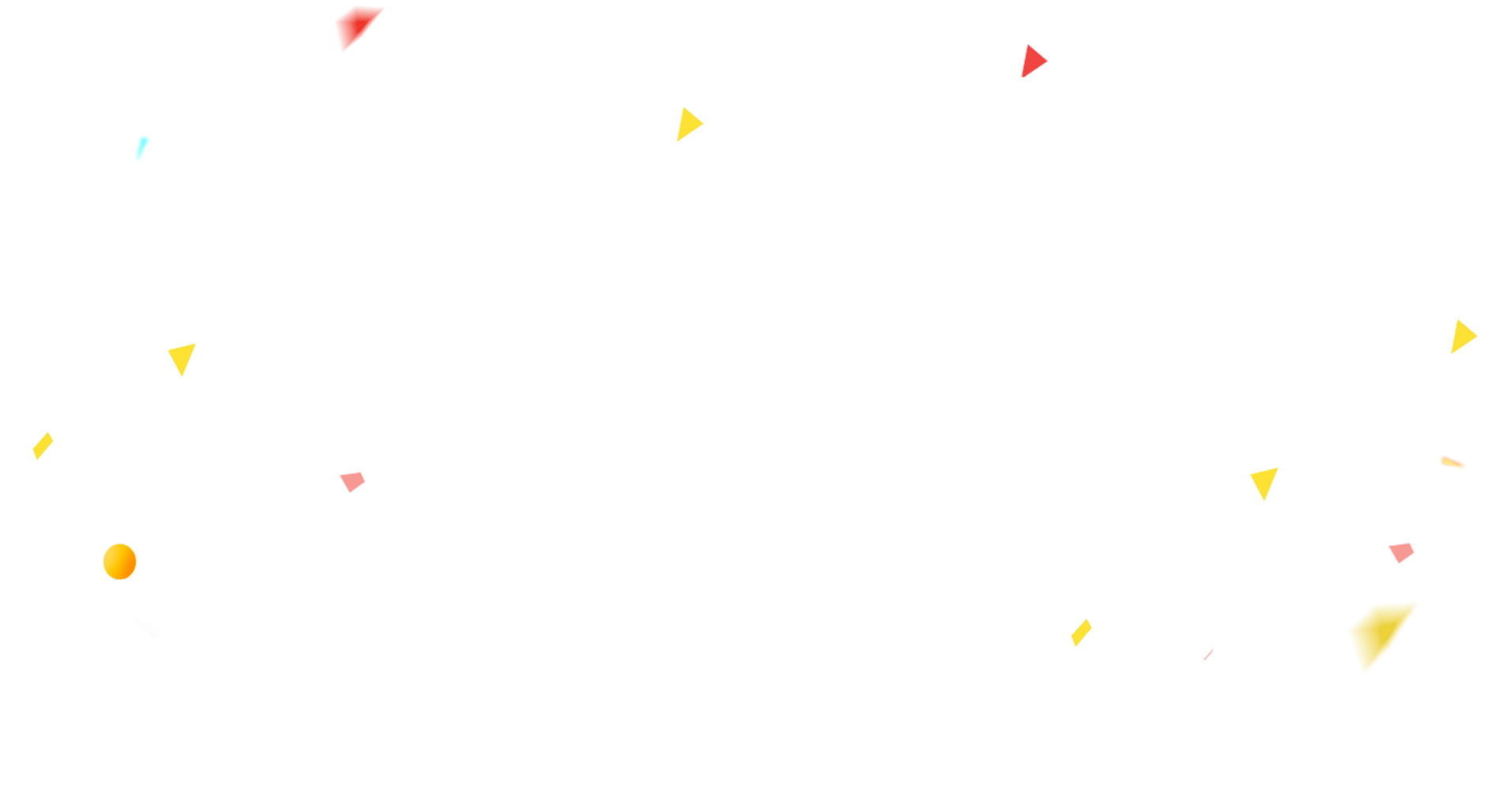 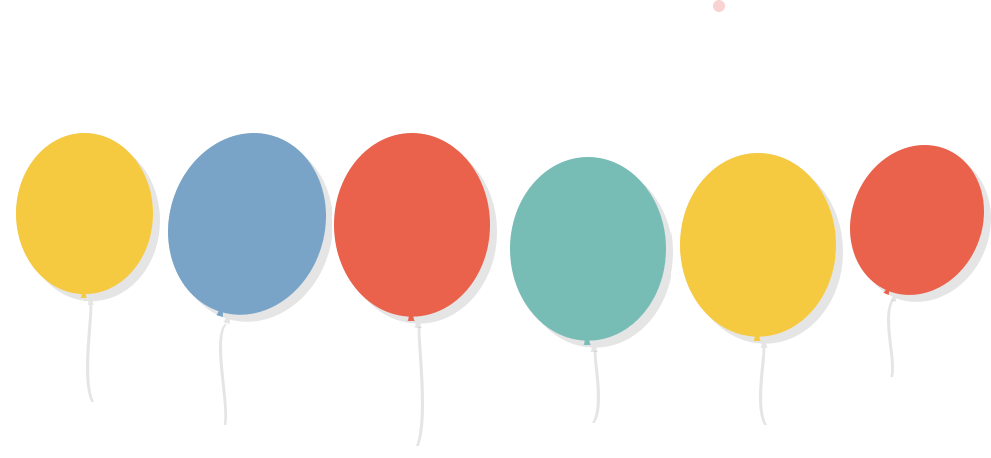 CHÀO MỪNG CÁC THẦY, CÔ GIÁO VÀ CÁC EM 
ĐẾN VỚI TIẾT HỌC
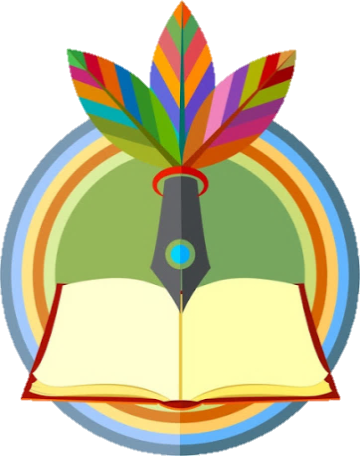 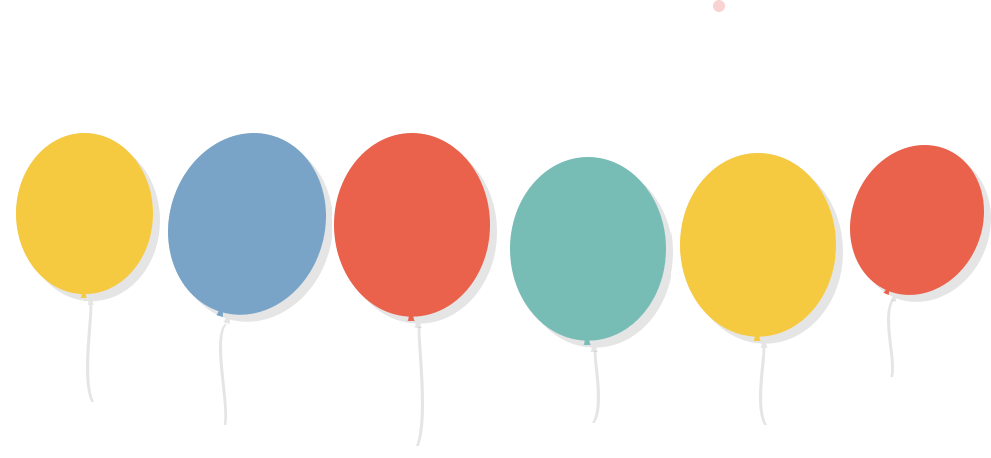 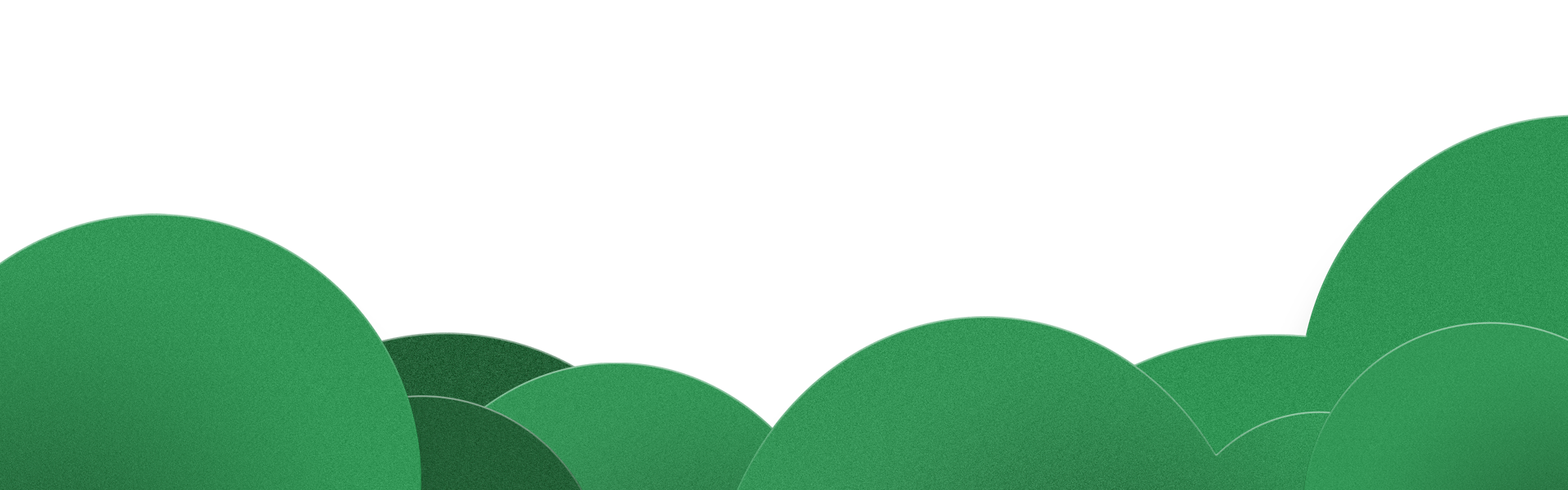 MÔN: TOÁN
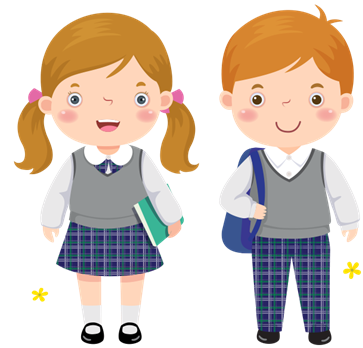 Vũ điệu 6 bước rửa tay
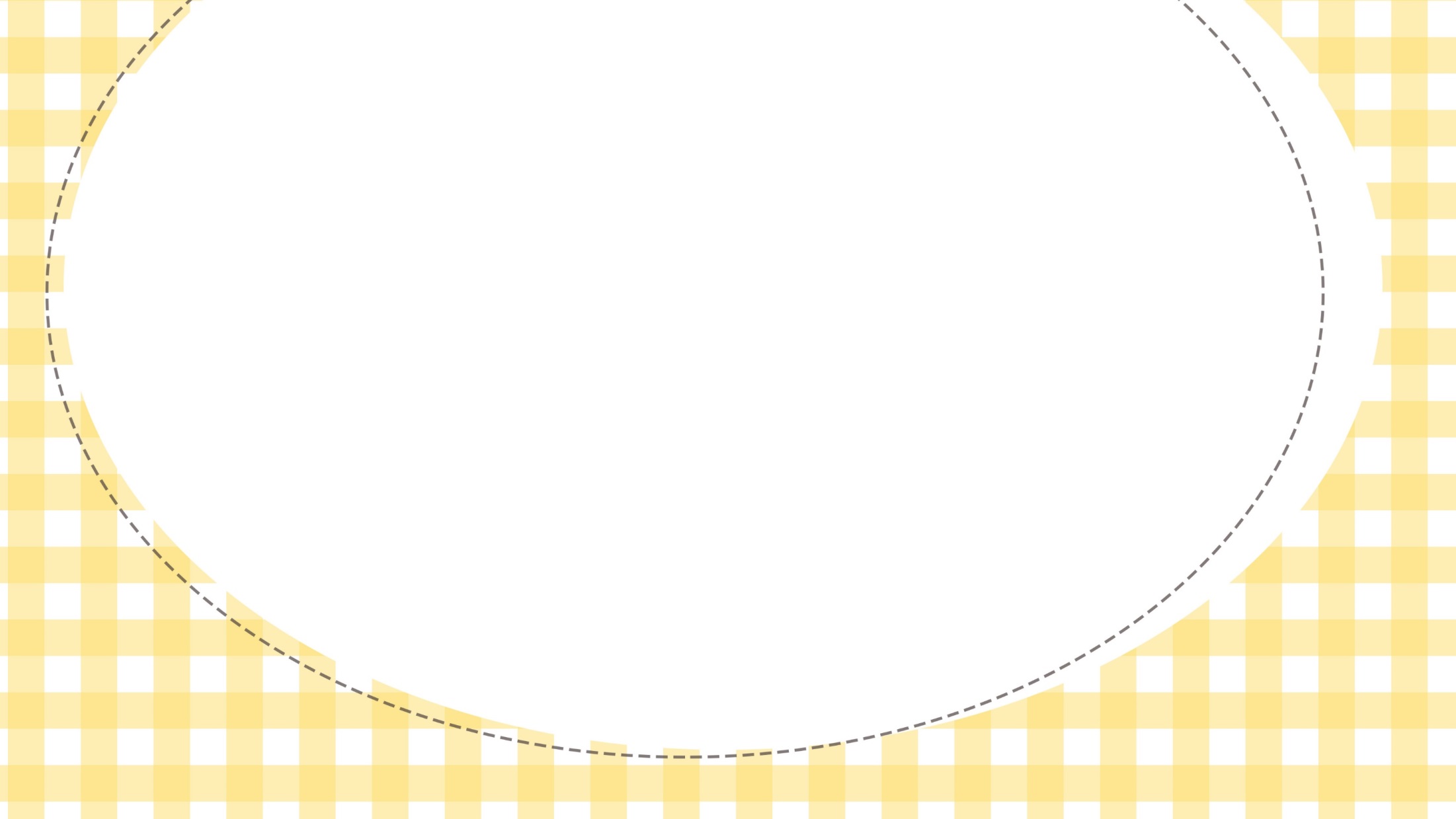 BÀI 21
SỐ CÓ HAI CHỮ SỐ
Tiết 3
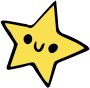 ( TRANG 8 + 9)
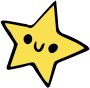 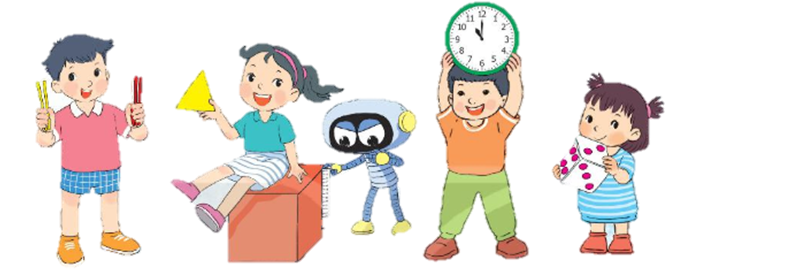 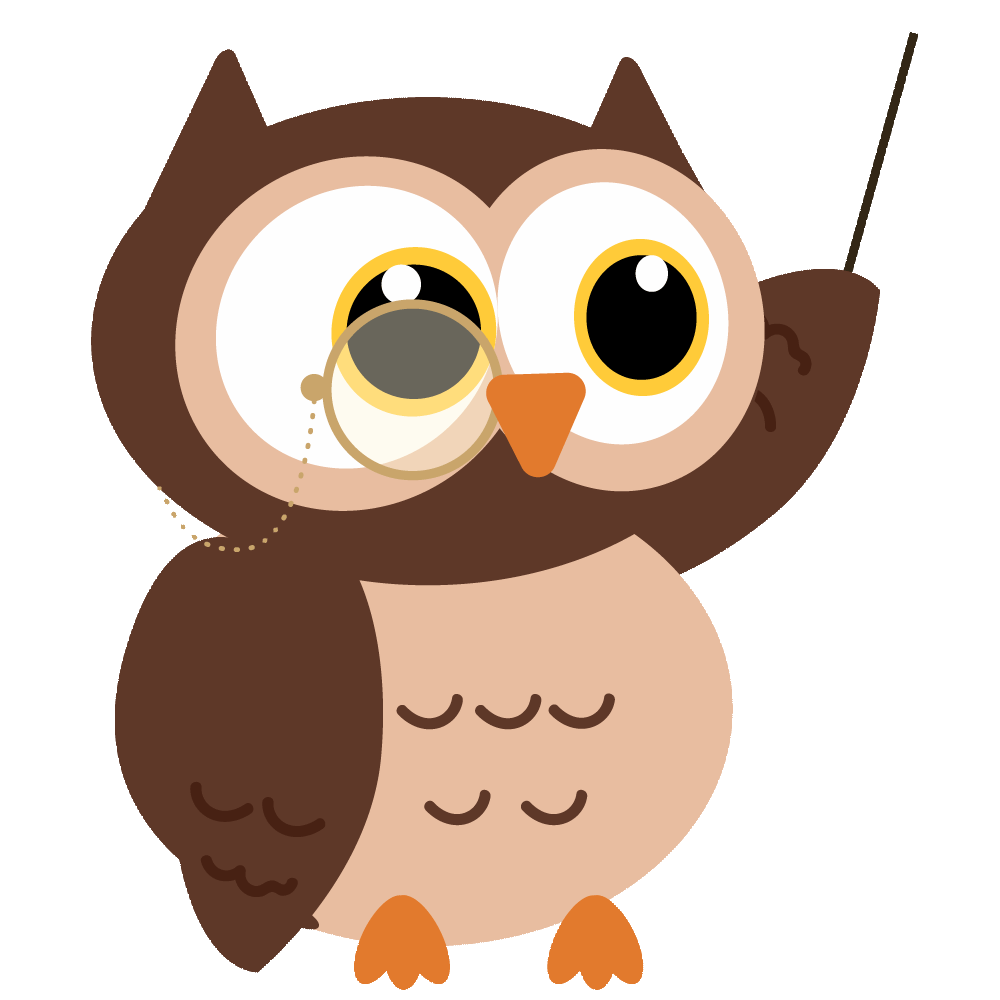 1. KHÁM PHÁ
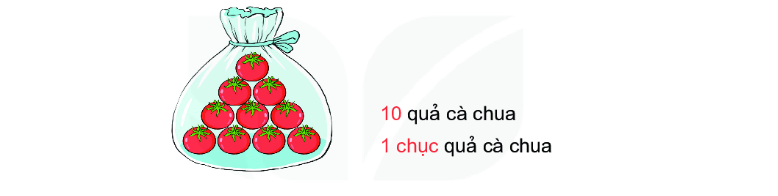 👆
10 quả cà chua
👆
👆
👆
👆
👆
10 = 1 chục
👆
👆
👆
👆
10
mười
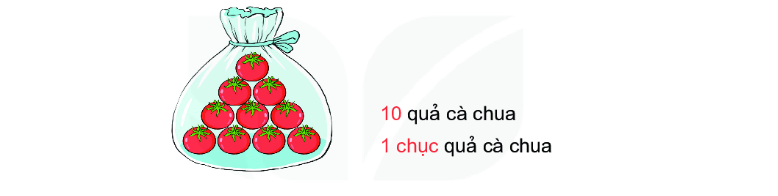 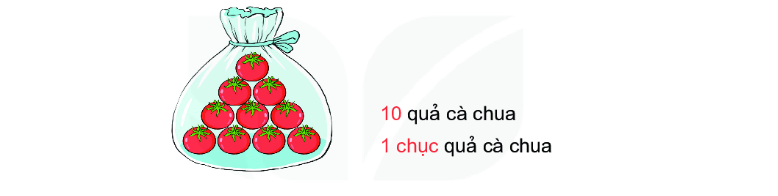 2 chục quả cà chua
2 chục = 20
20
hai mươi
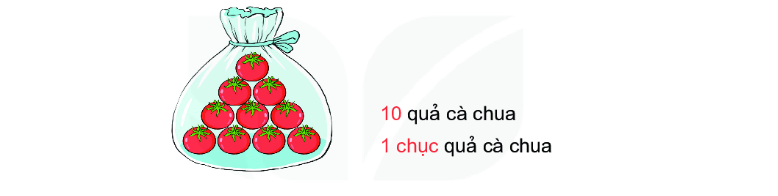 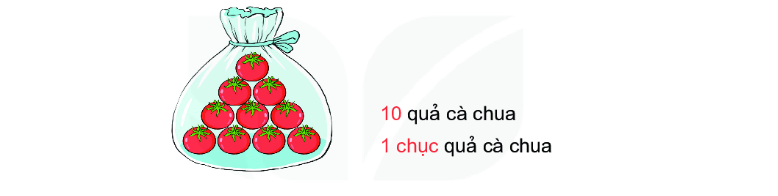 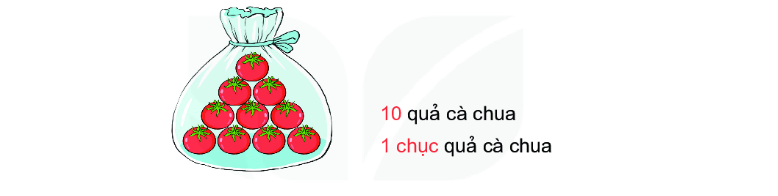 3 chục quả cà chua
3 chục = 30
30
ba mươi
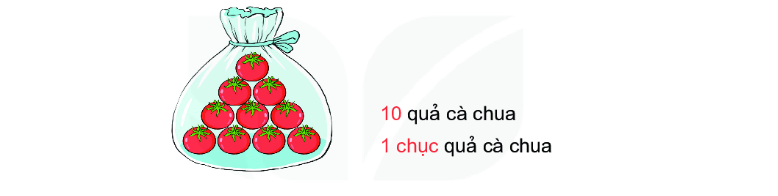 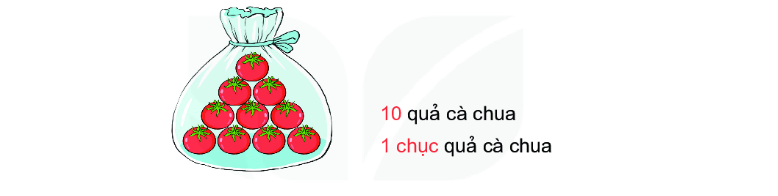 4 chục quả cà chua
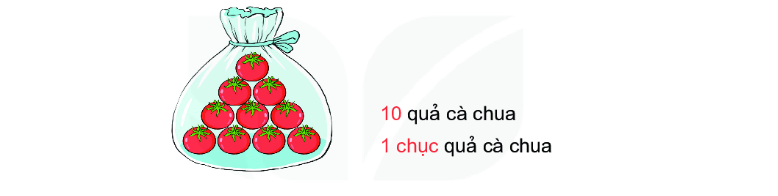 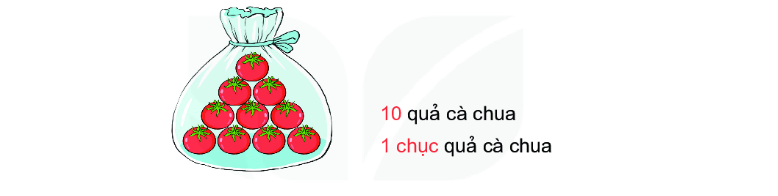 4 chục = 40
40
bốn mươi
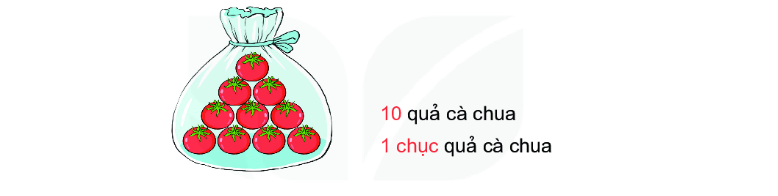 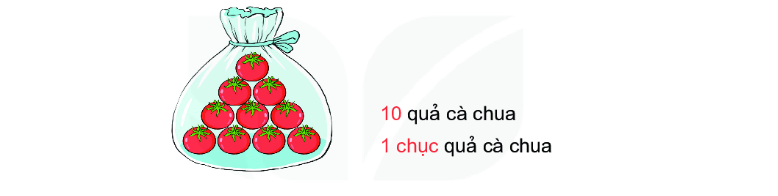 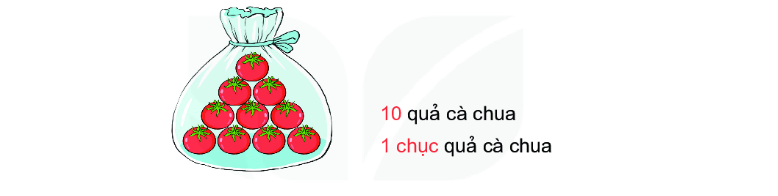 5 chục quả cà chua
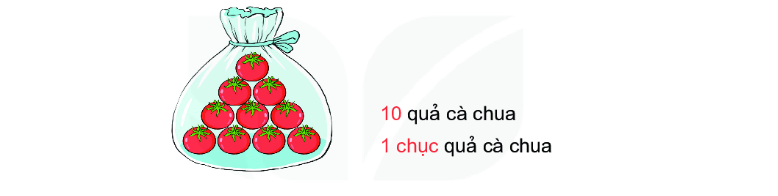 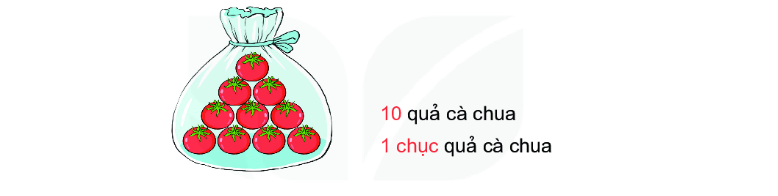 5 chục = 50
50
năm mươi
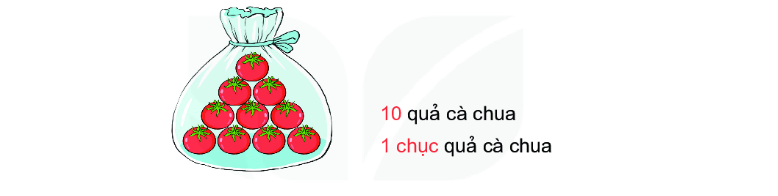 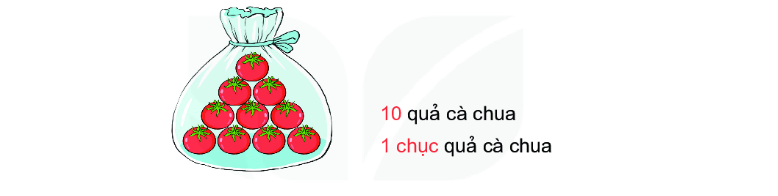 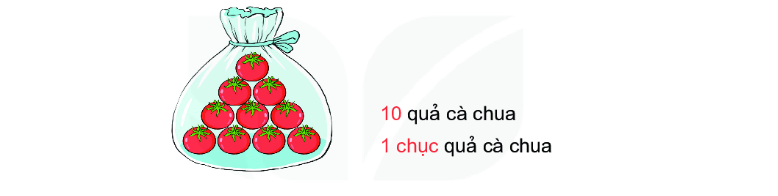 6 chục quả cà chua
6 chục = 60
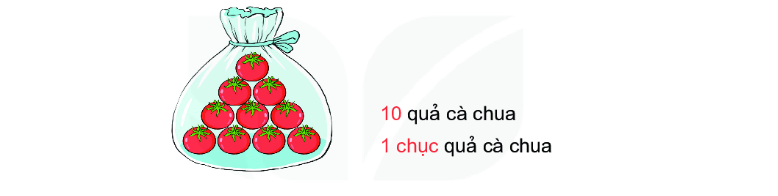 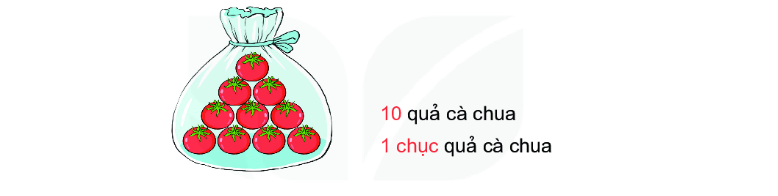 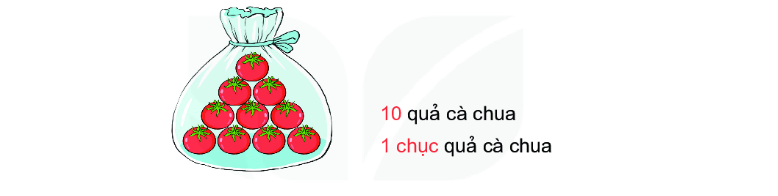 60
sáu mươi
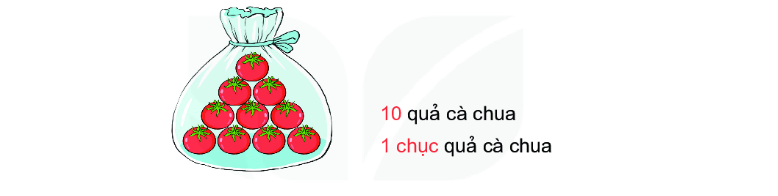 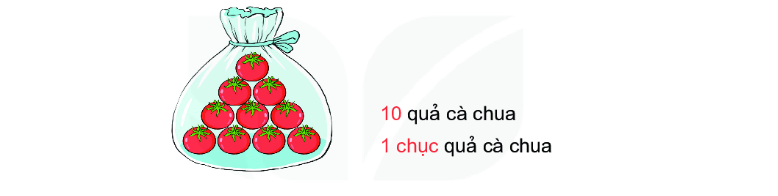 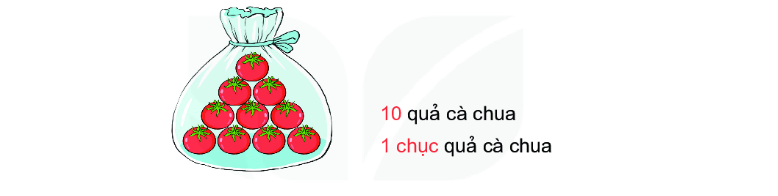 7 chục quả cà chua
7 chục = 70
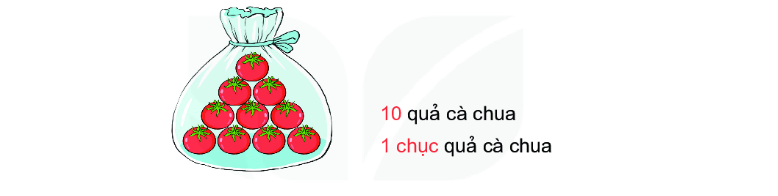 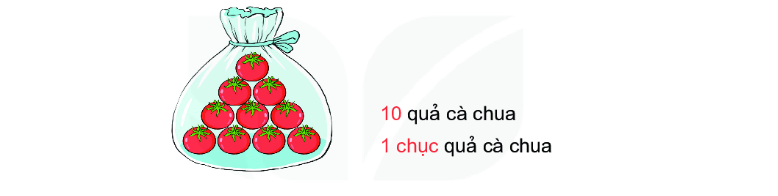 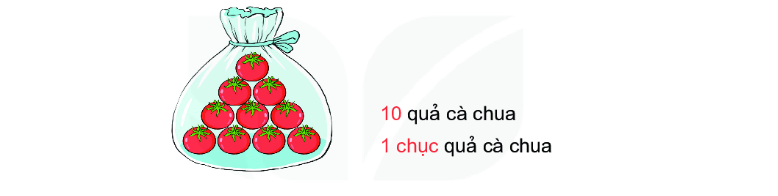 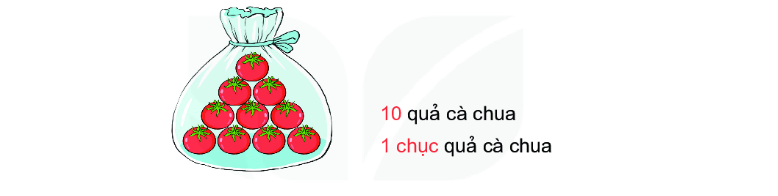 70
bảy mươi
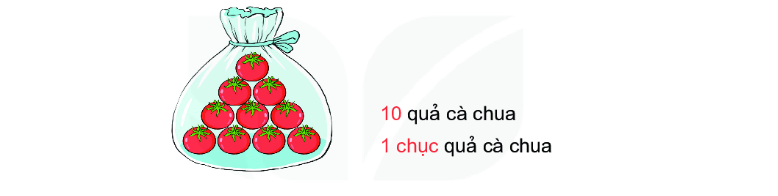 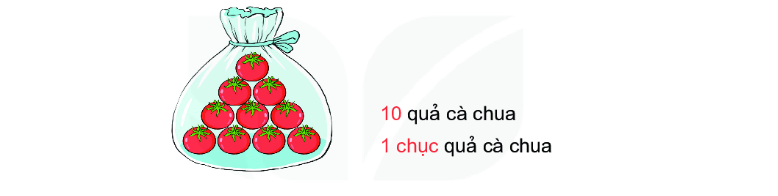 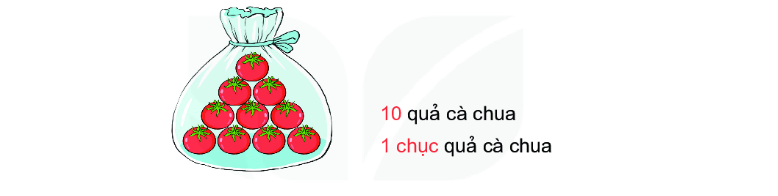 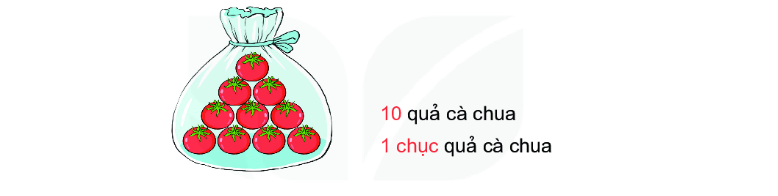 8 chục quả cà chua
8 chục = 80
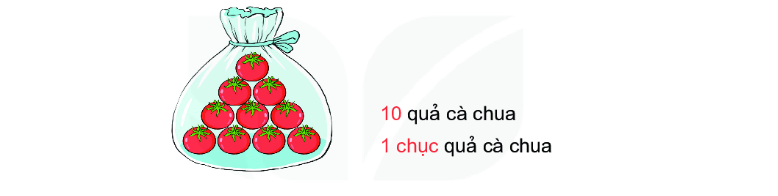 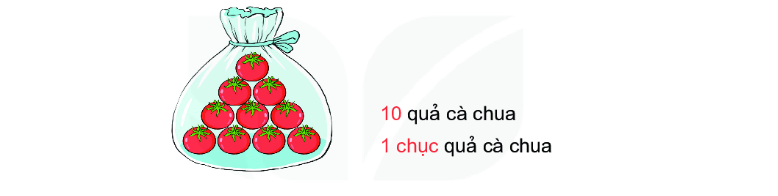 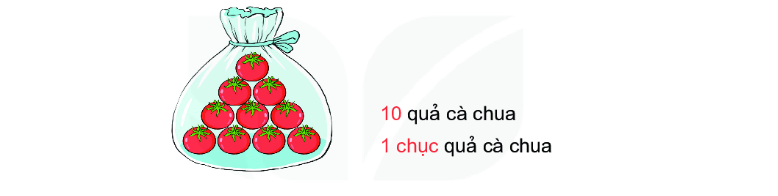 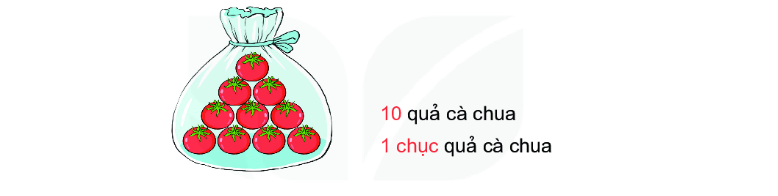 80
tám mươi
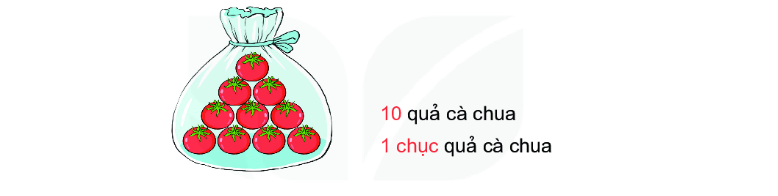 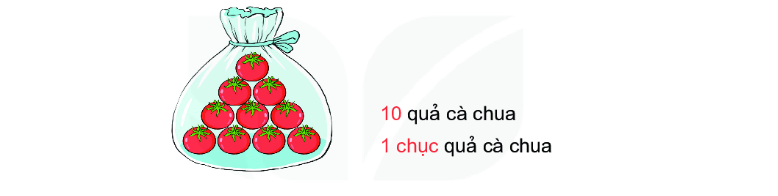 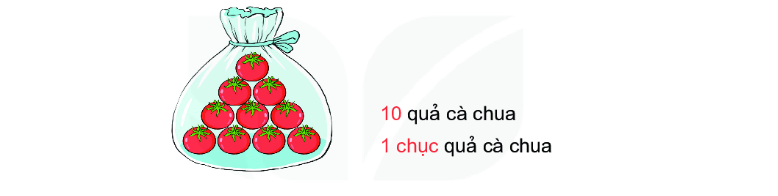 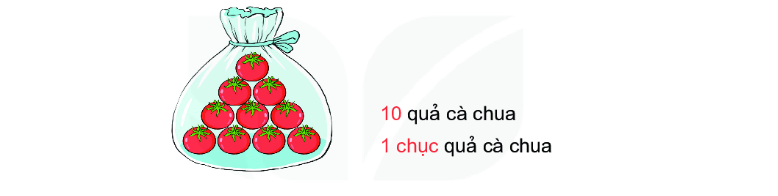 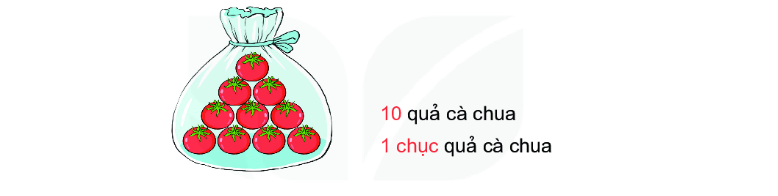 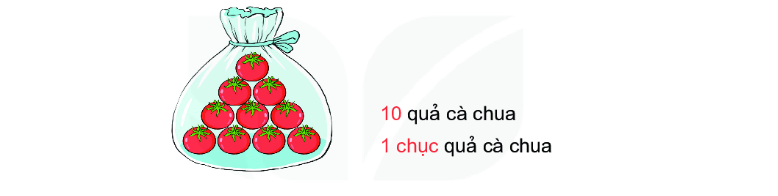 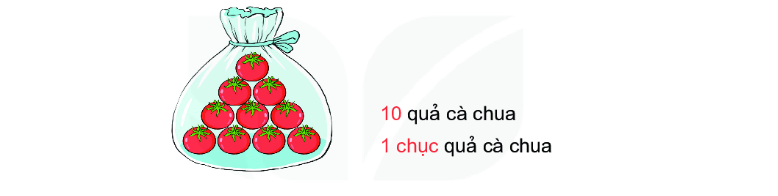 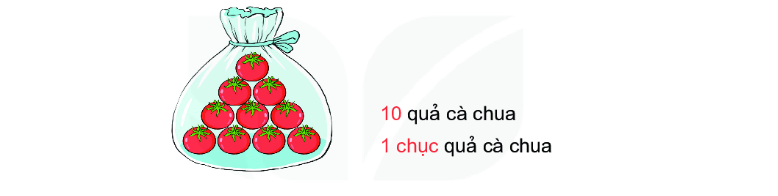 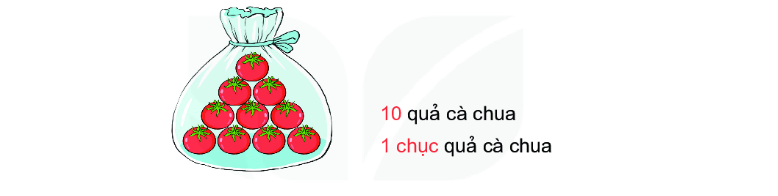 90
chín mươi
9 chục quả cà chua
9 chục = 90
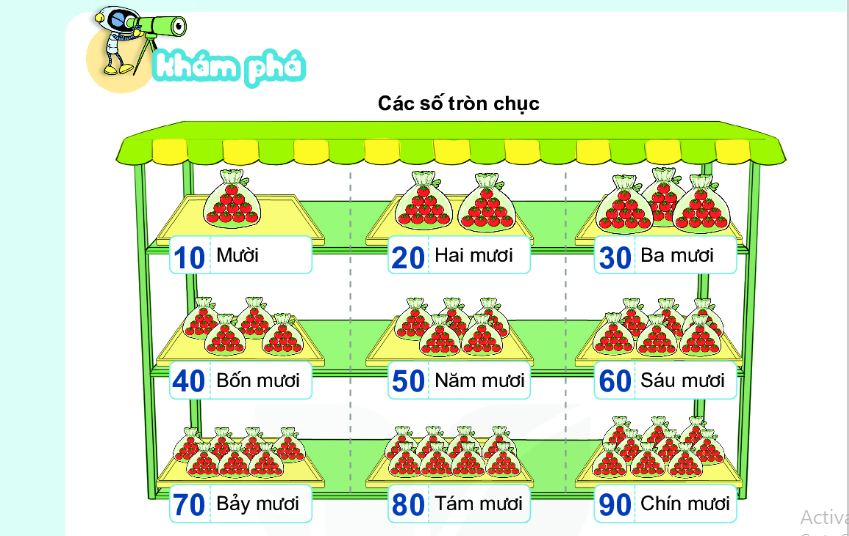 10
30
20
40
50
60
70
80
90
Các số tròn chục có gì giống nhau?
30
60
70
80
90
90
10
10
30
50
50
60
70
80
40
20
20
40
Các số tròn chục có chữ số cuối là 0.
40
10
30
50
60
70
80
90
20
10
80
50
40
30
20
60
90
70
2. HOẠT ĐỘNG
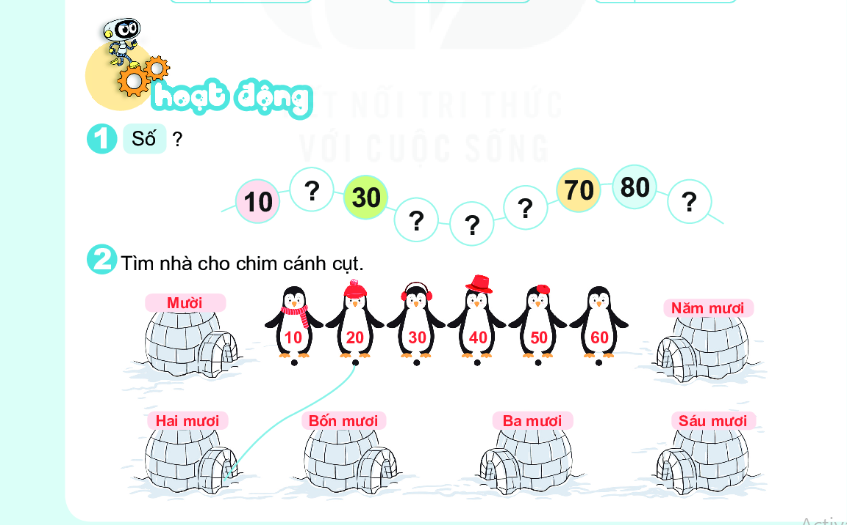 20
90
60
40
50
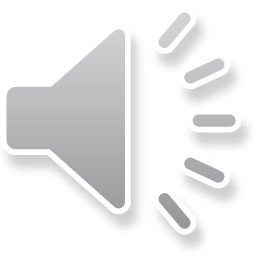 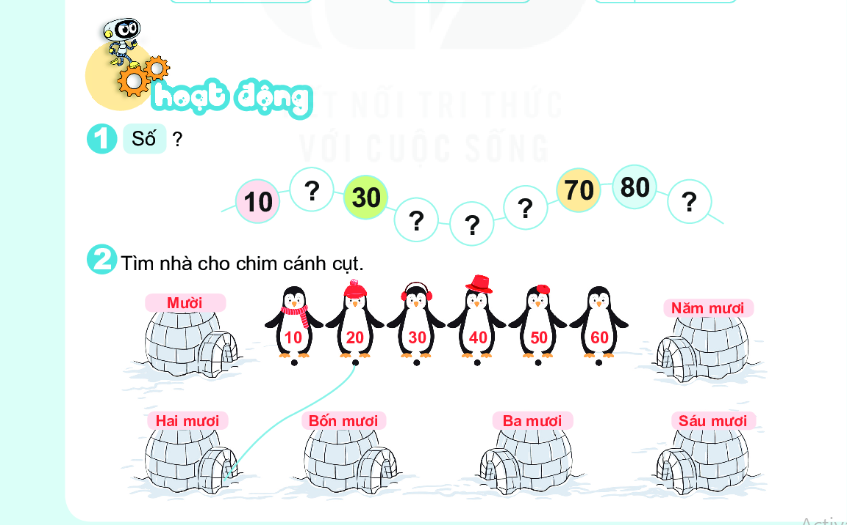 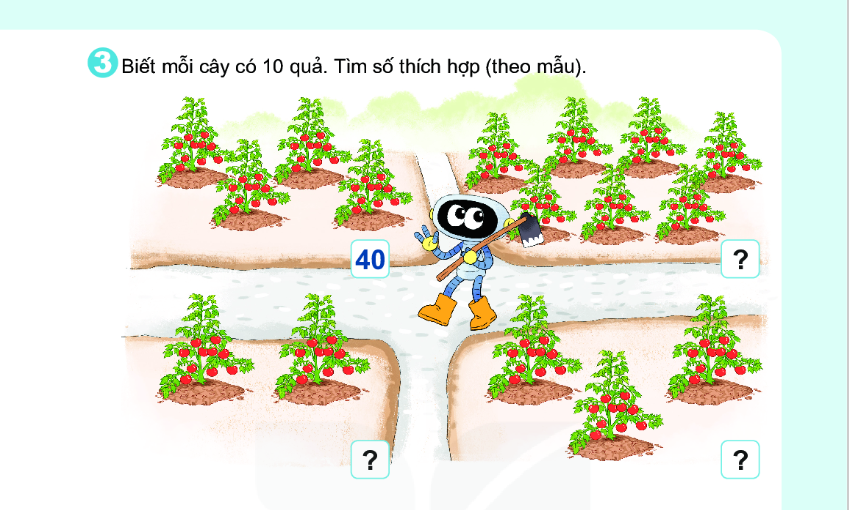 A
D
👆
👆
👆
👆
👆
👆
👆
👆
👆
👆
👆
70
?
👆
👆
👆
👆
👆
B
C
20
30
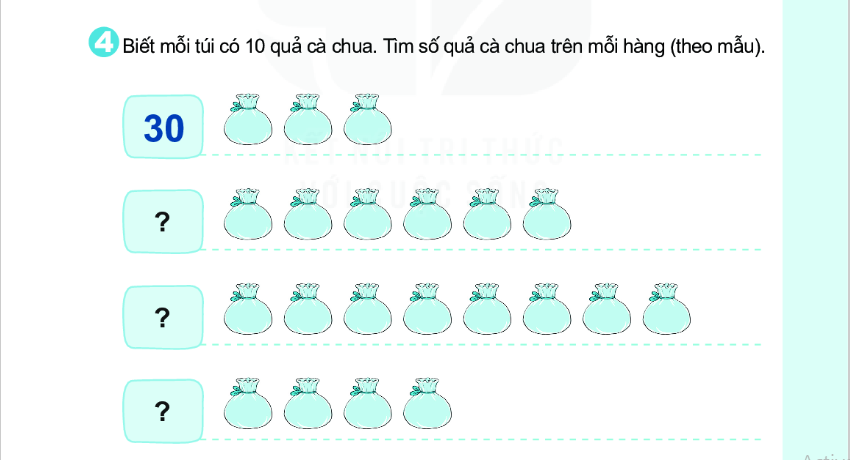 60
80
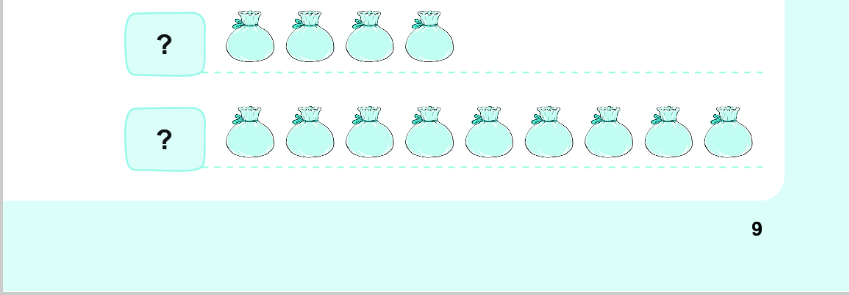 40
90
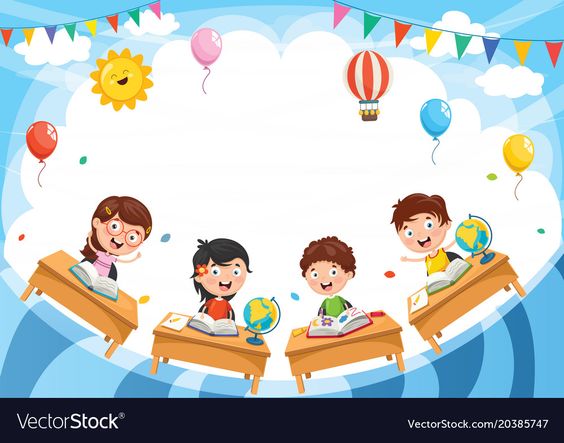 Củng cố, nhận xét